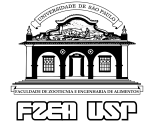 SOCIOLOGIA– ZEB1092ENGENHARIA Ad/Bio Professor Marcelo Ribeiro
Formação econômico-social do brasil
Transição da sociedade rural para urbano industrial
Herança Histórica: 
				ciclo da cana
				ciclo do café

Marco histórico para a transição - Crise de 1929
Características principais:

Mudança da base técnica
Diversificação da produção agropecuária
Urbanização
Consolidação da transição da mão de obra lavradora para assalariada
Expansão e ocupação das fronteiras agrícolas

Direcionamento dos fluxos de migração interna
Produção de excedentes agropecuários
Diminuição da tensão social
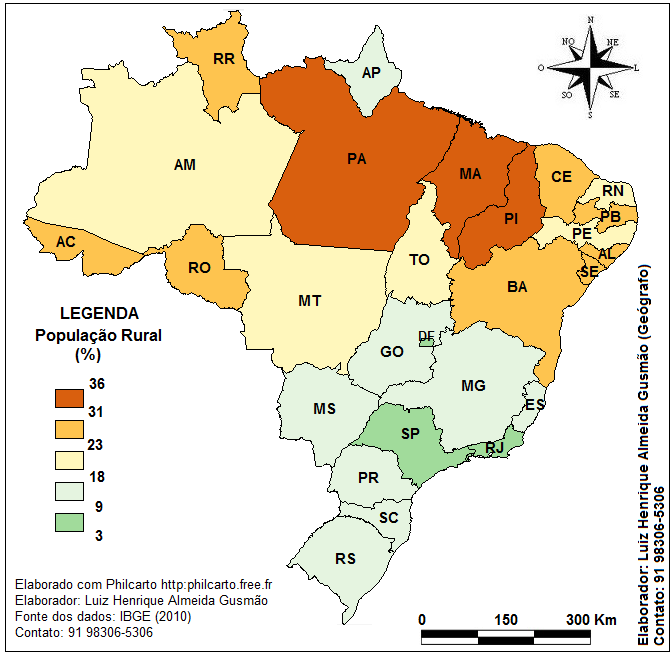